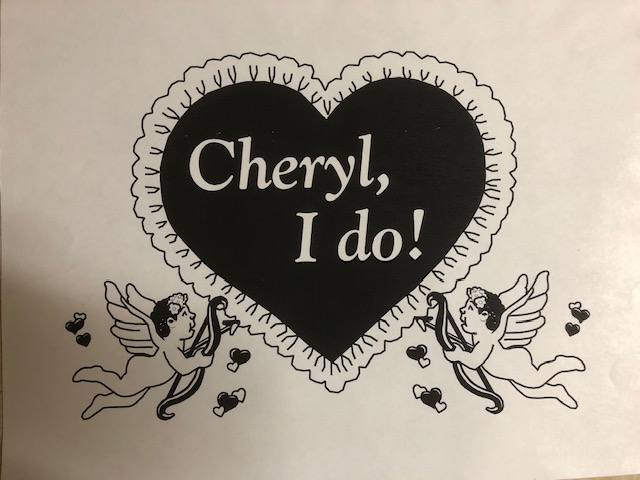 Little Wedding
By Cheryl and Paul VanRaden
May 18, 1995
Towson, MD
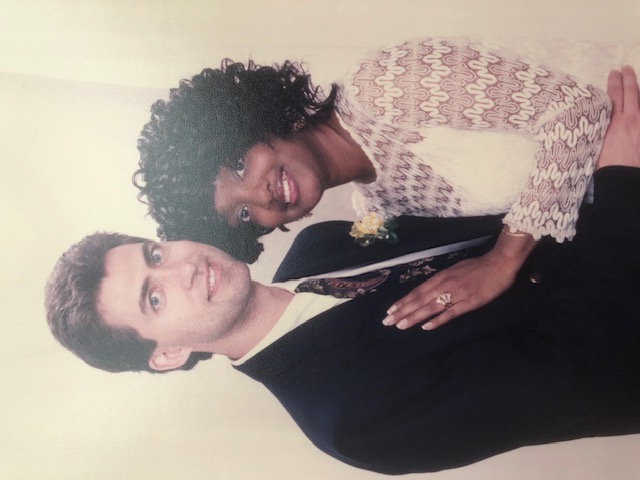 Welcome to the wedding of Paul and Cheryl
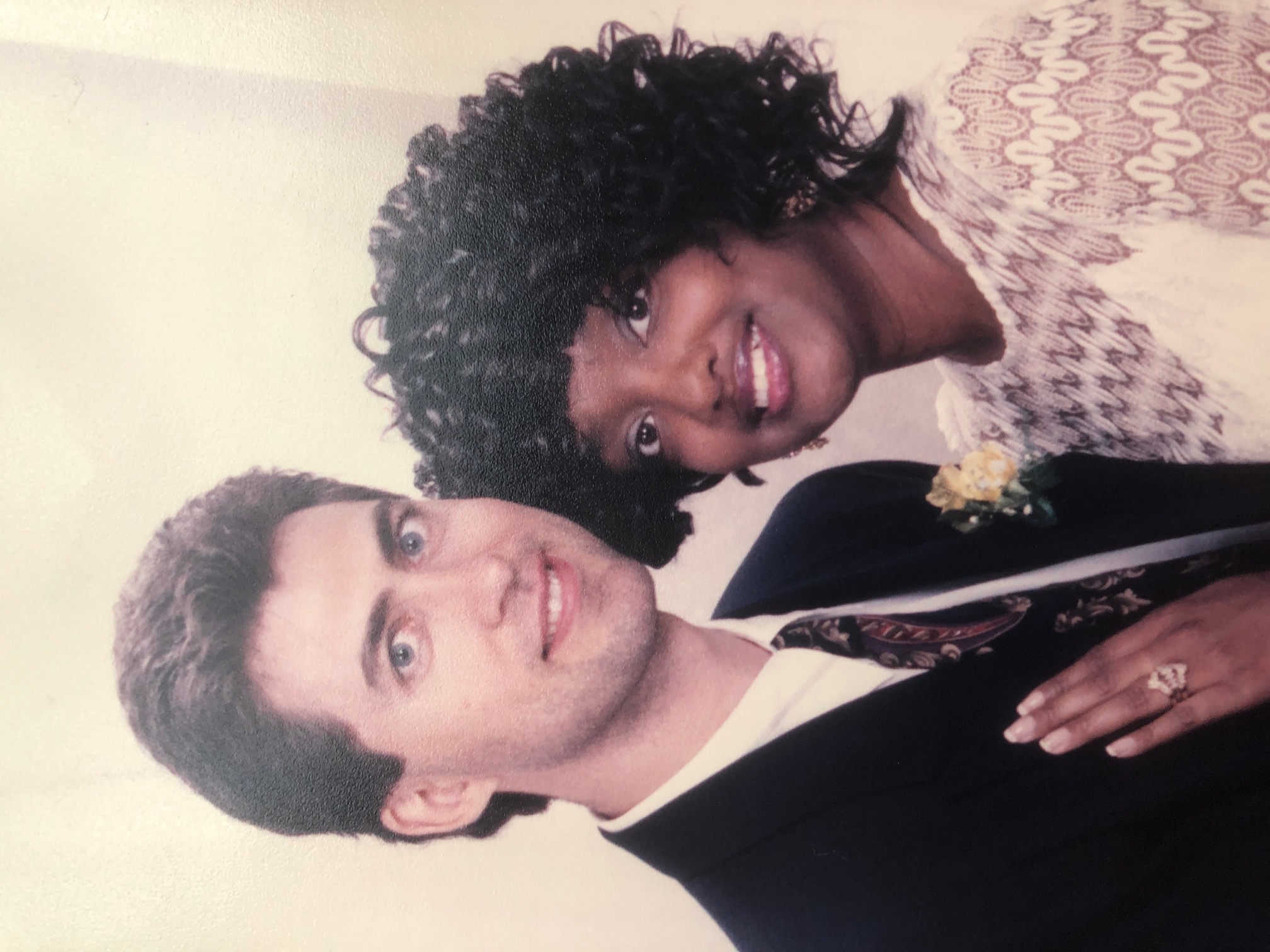 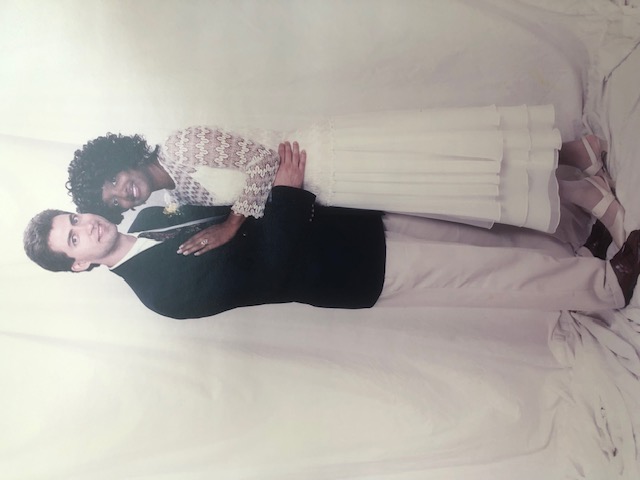 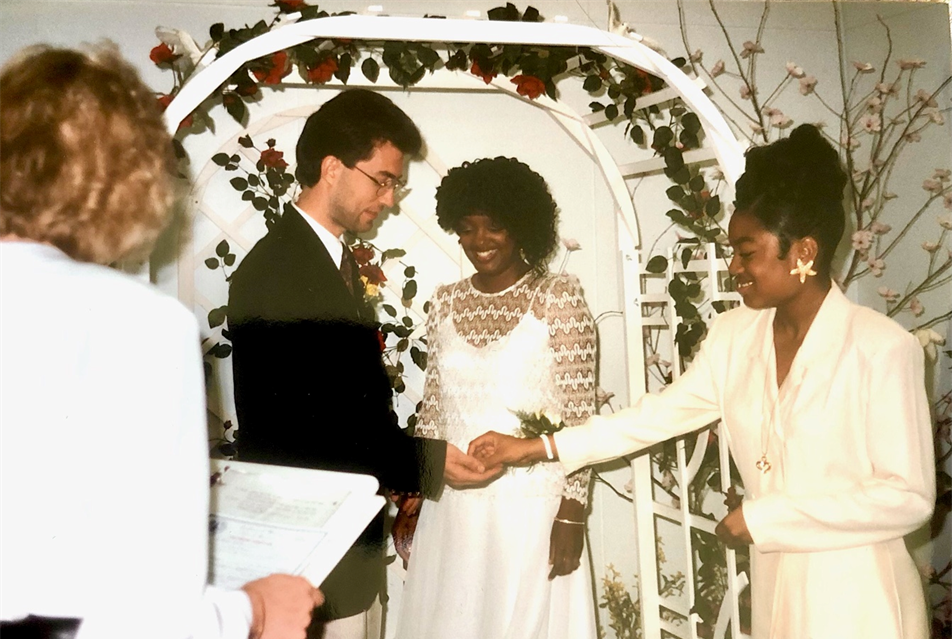 Maid of Honor, Ringbearer, Daughter Charlee
With this ring…
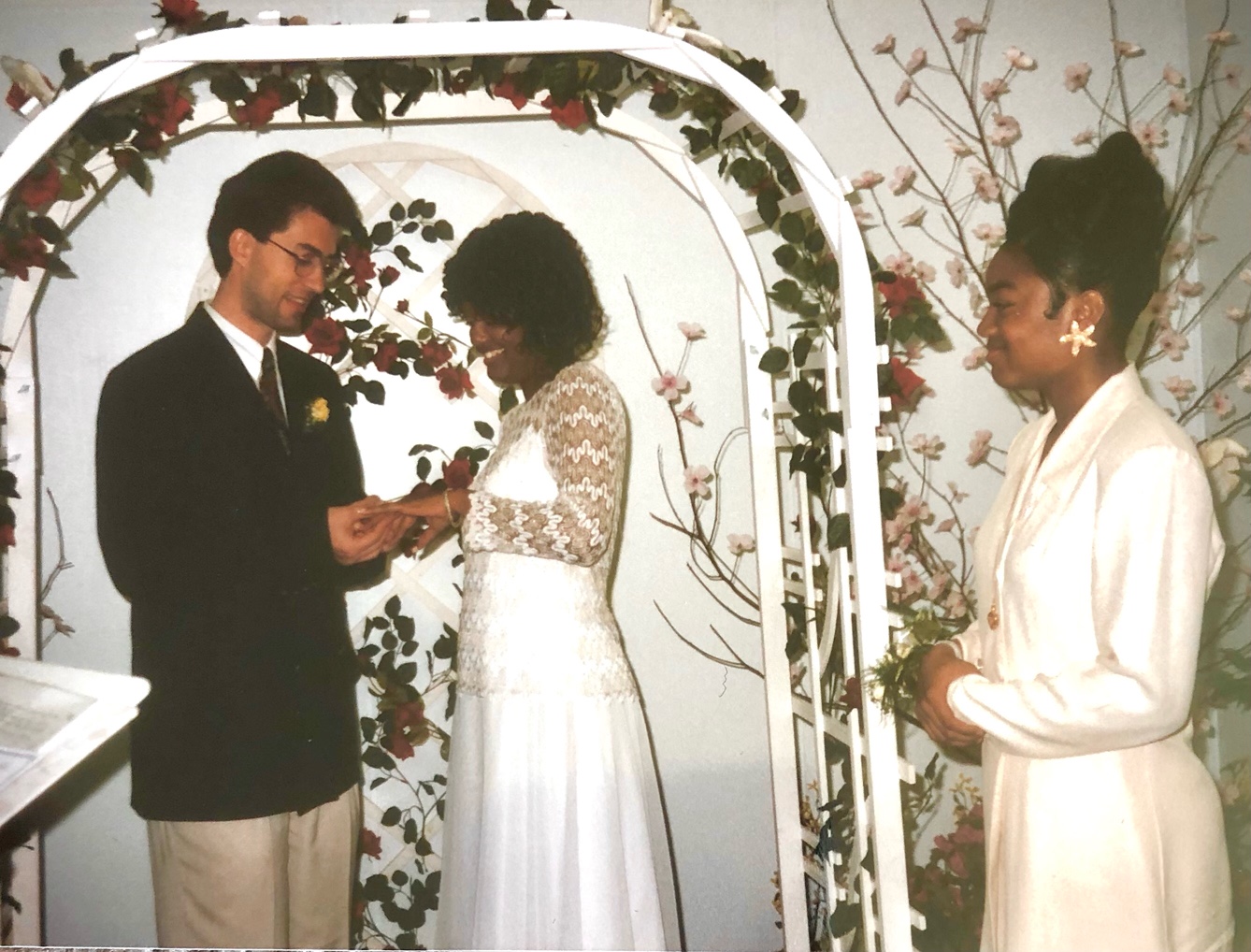 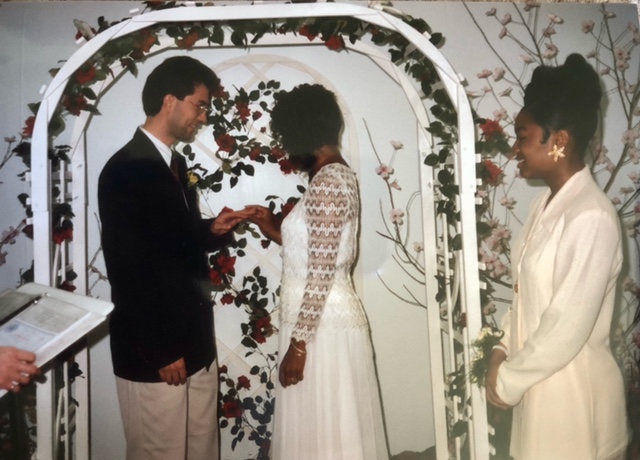 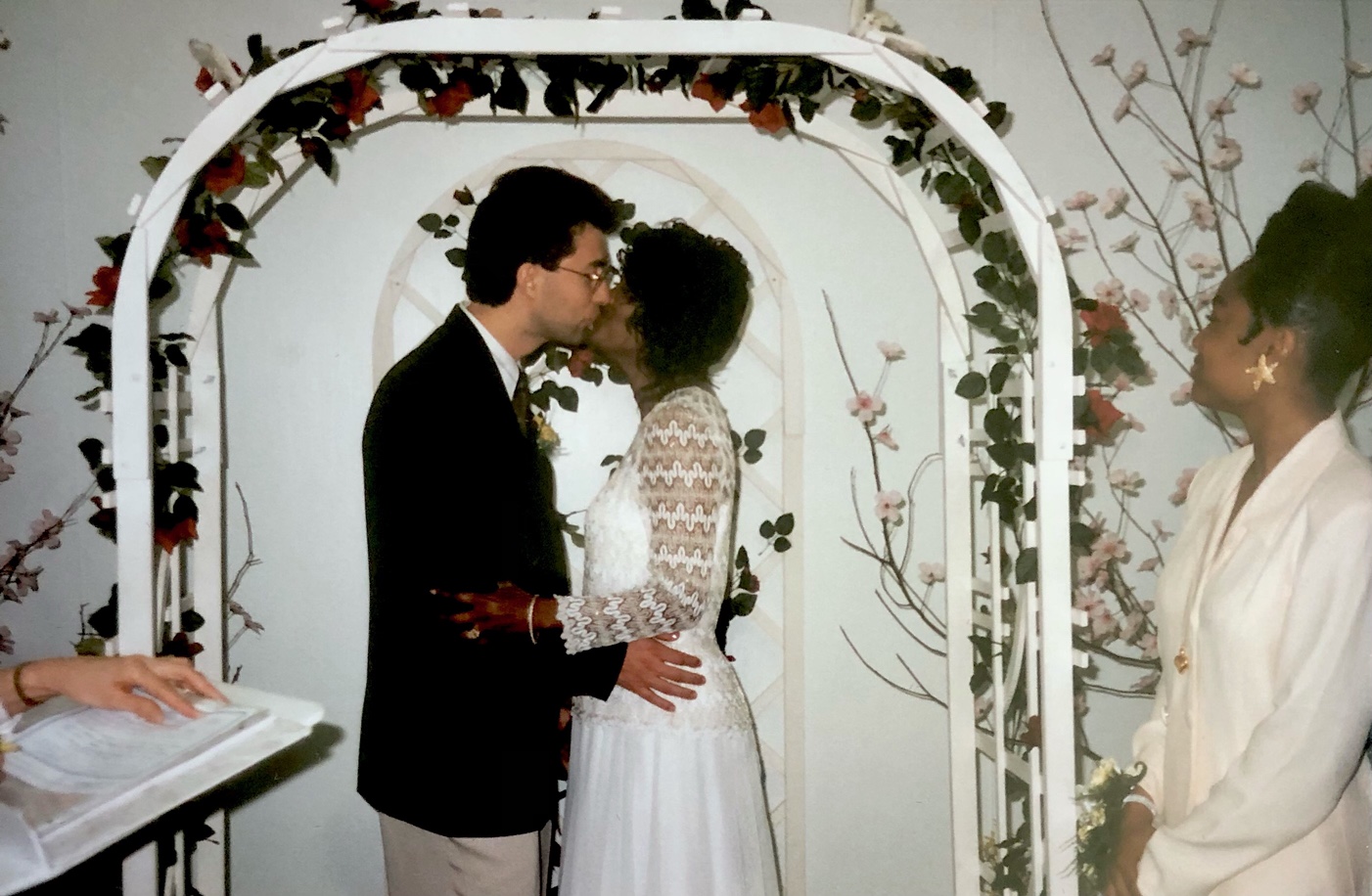 You may kiss the bride
Throwing some rice and showing some leg
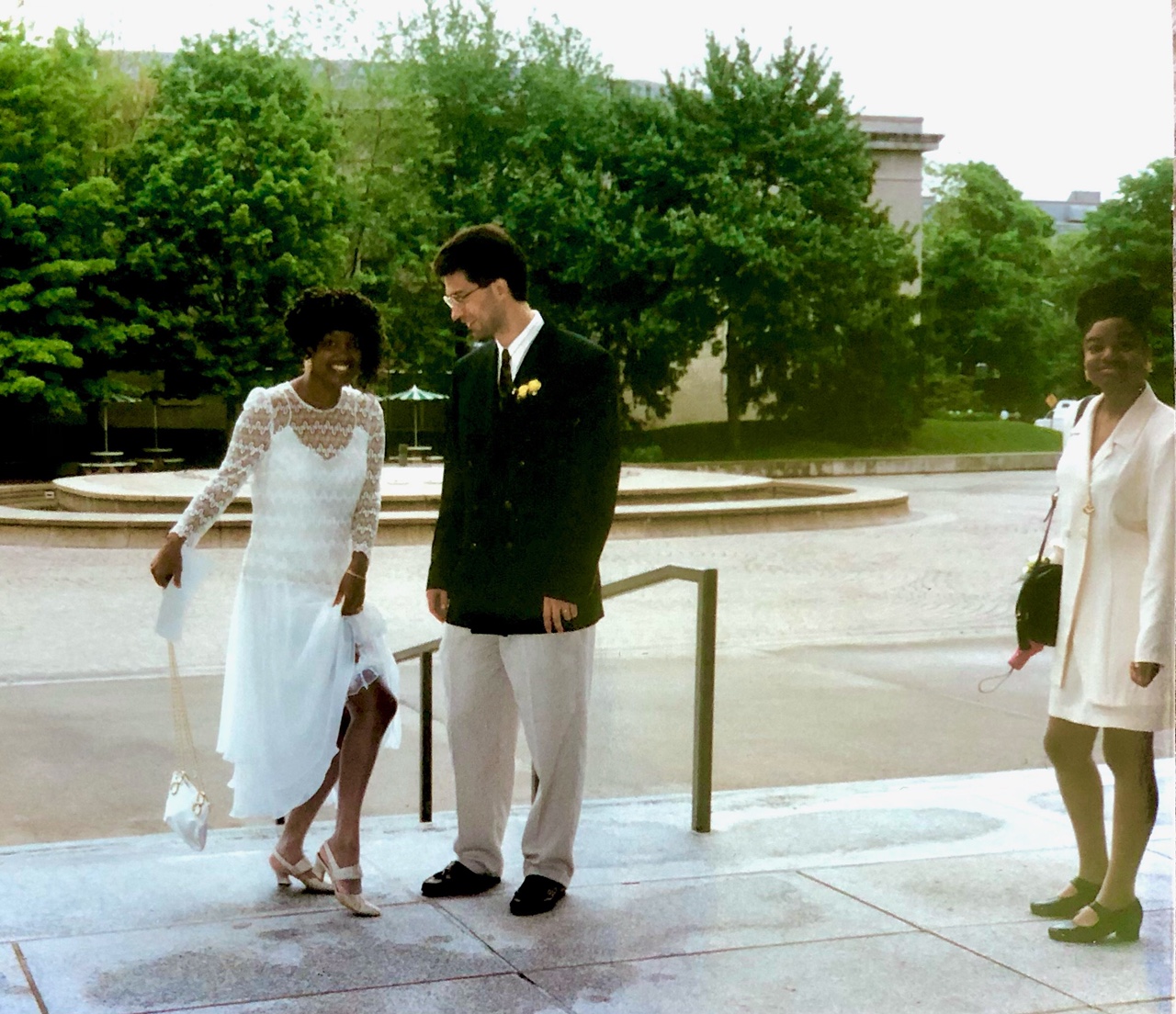 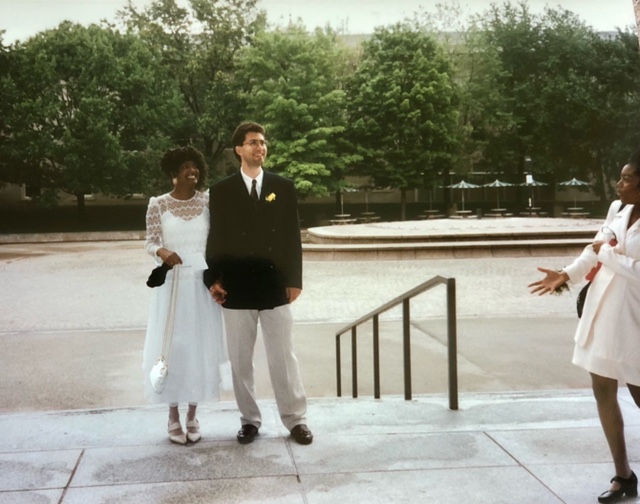 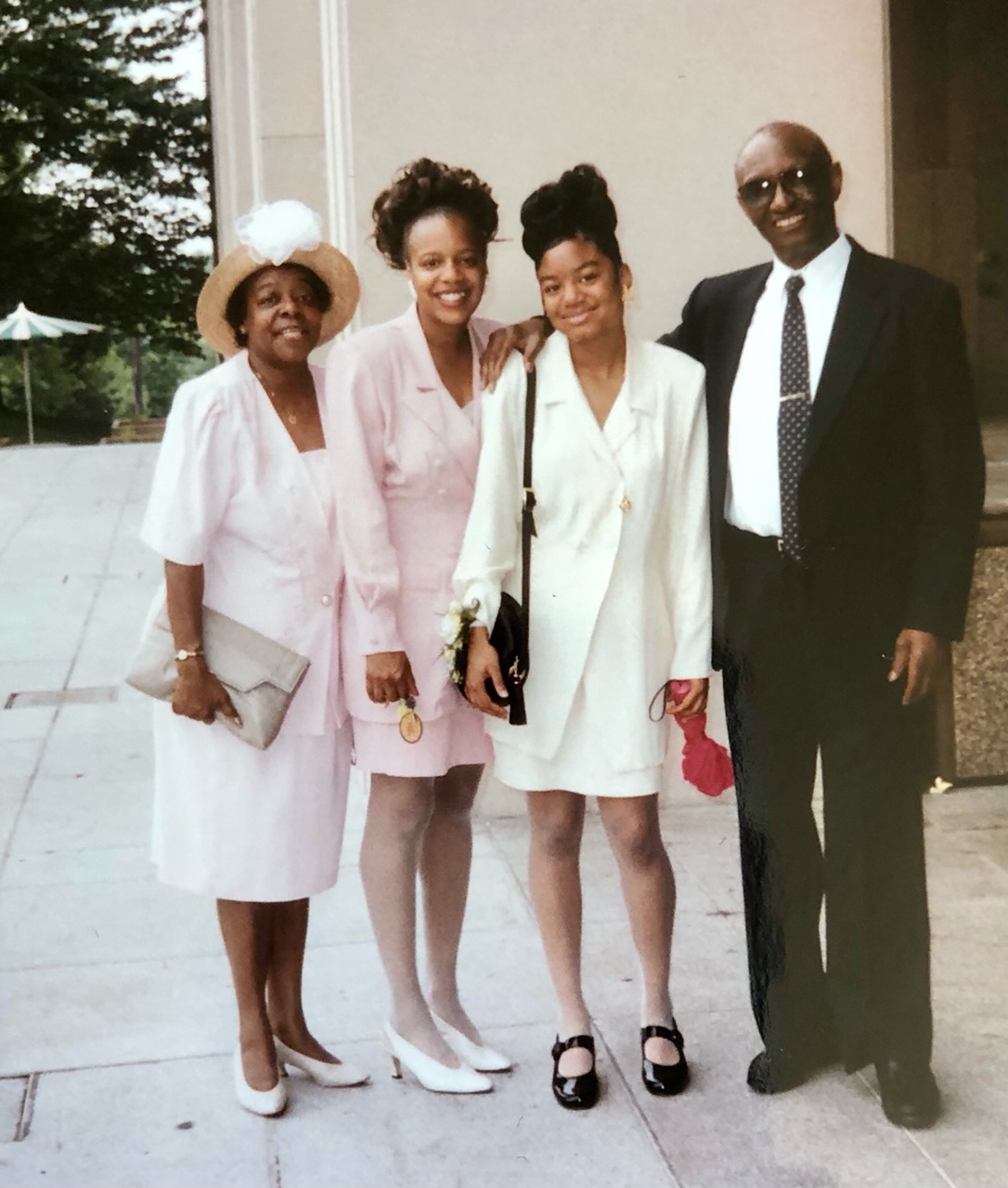 All of our wedding guests
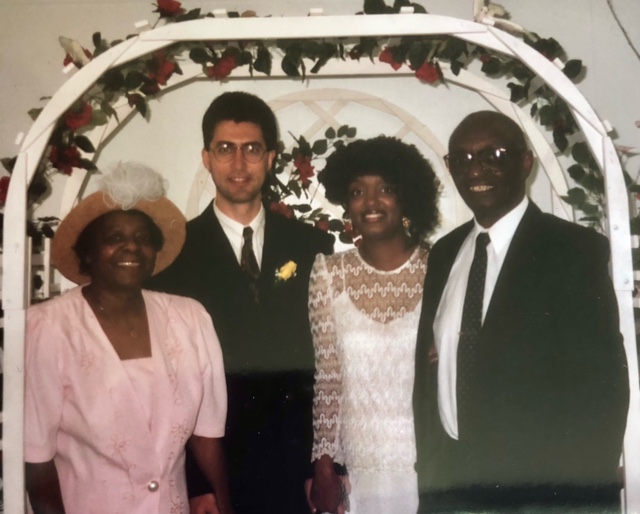 Dora Brice (bride’s Mom), newlyweds, and John Brice (best man)
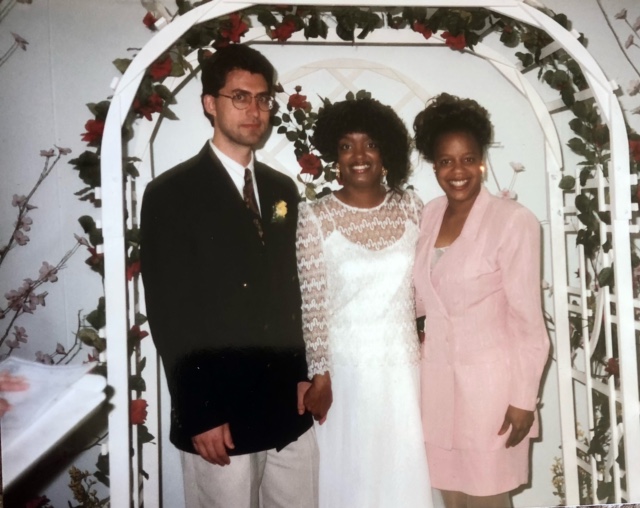 With sister of bride (also the photographer): Annette Brown
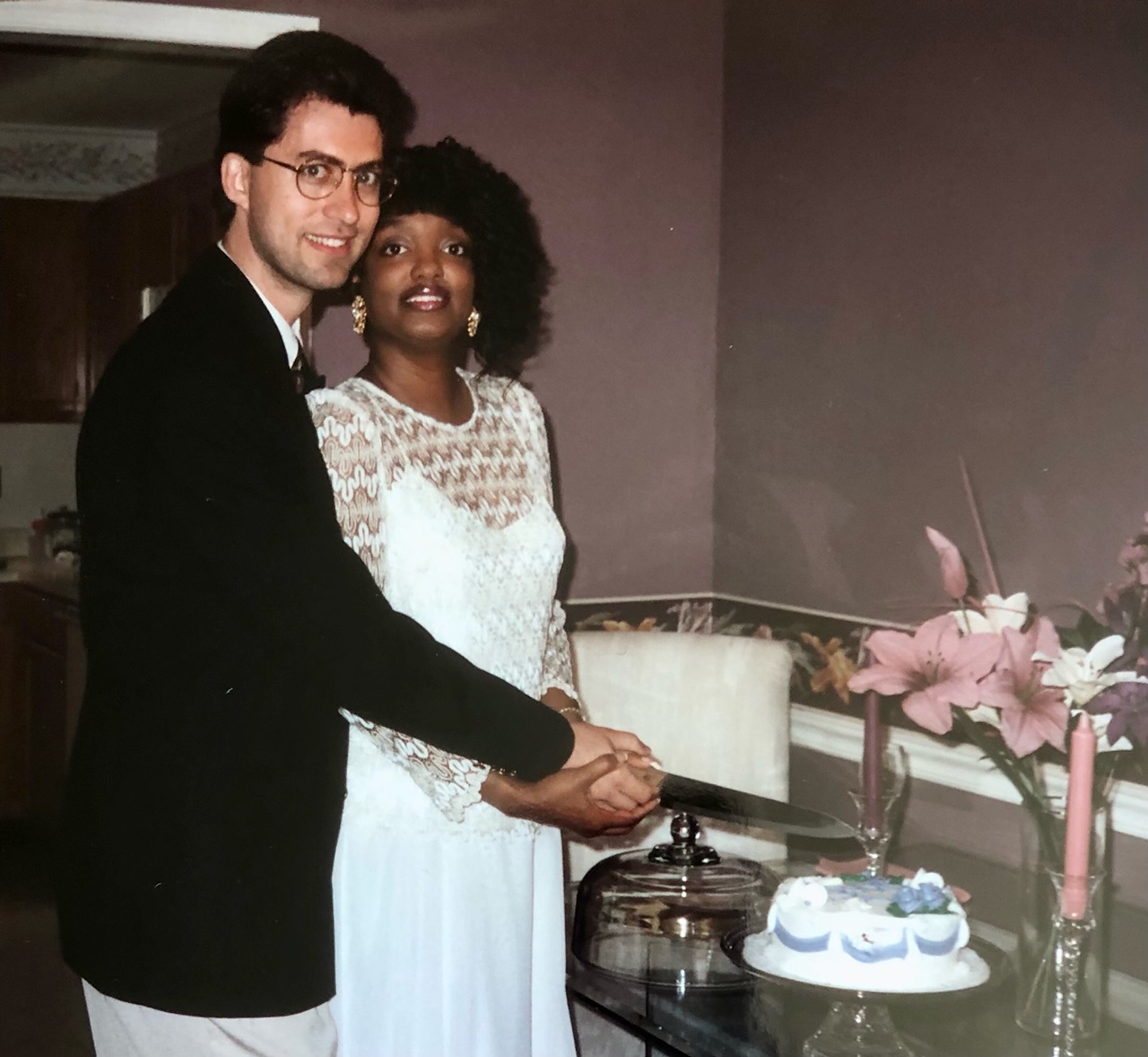 Time for some wedding cake